Муниципальное бюджетное общеобразовательное  учреждение города Ростова-на-Дону «Лицей № 51 имени  Капустина Бориса Владиславовича»
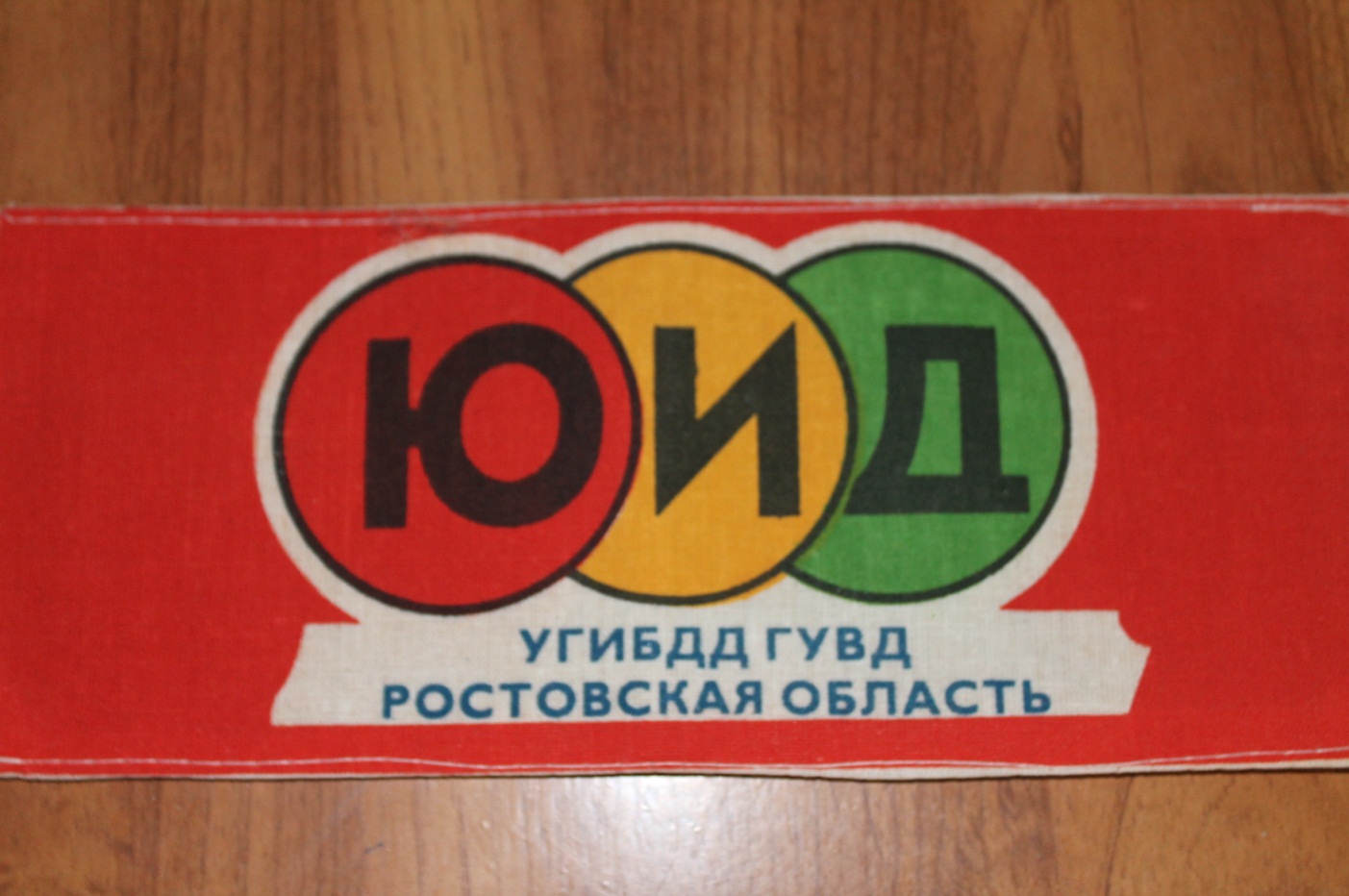 Отряд ЮИД «Лицея №51»
«ВИРАЖ»
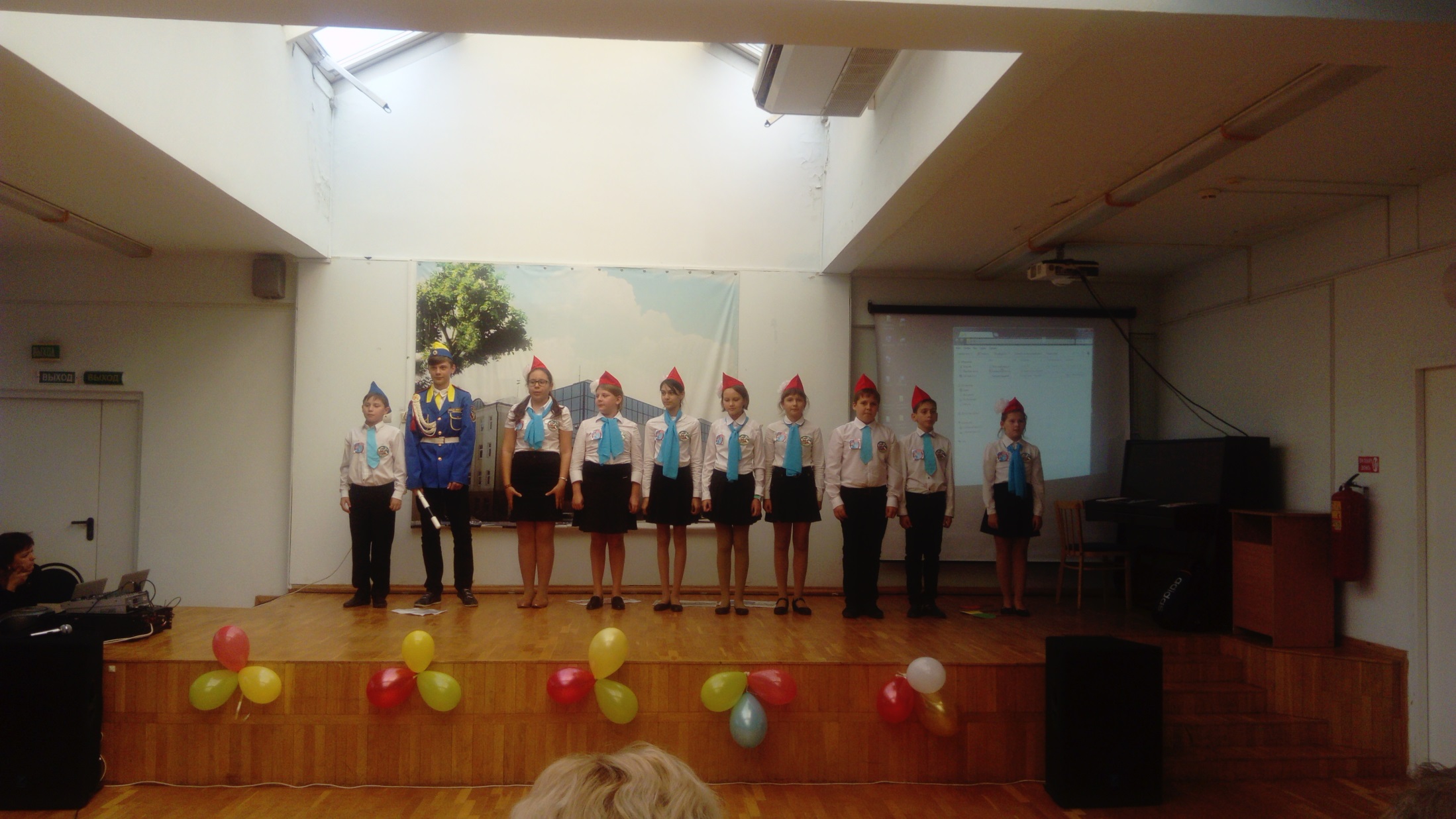 ЭМБЛЕМА ОТРЯДА «ВИРАЖ»
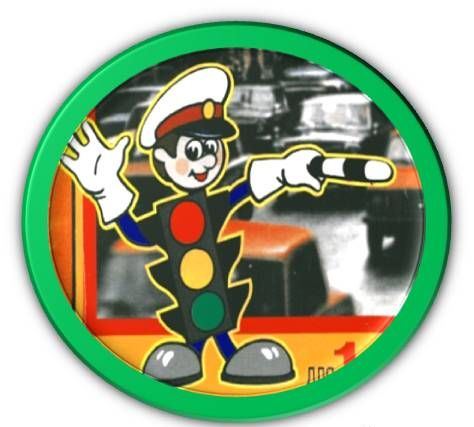 ДЕВИЗ ОТРЯДА

ДВИГАЯСЬ ВПЕРЁД -  
СОБЛЮДАЙ 
ДОРОЖНЫЕ
 ЗНАКИ!
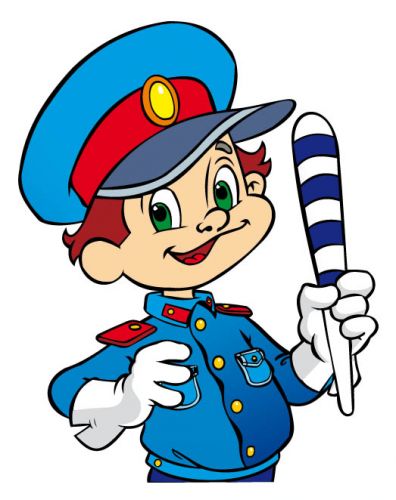 РЕЧЁВКА ОТРЯДА
 
Эй! Пешеход! Смелей вперед!
Вперед к дорожным знаниям!
ЮИДовцев отряд ведет
Автомобиль познания.
Песня отряда ЮИД
Припев: 
Если правила не любишь – 
без них жизни нет
Пешеходу и водителю – один ответ 
(2 раза)
Порой, мы не можем найти покой
Ведет нас команда ЮИД за собой
Успеть сказать, важно правила соблюдать
И всем понять, лучше их не нарушать
Идешь ли пешком, сидишь за рулем
Будьте внимательны и в ночь и днем
И правила учить мы за собою зовем
И мы же знаем, что с вами поем
И хочешь иль не хочешь,
 а без правил нам жить нельзя 
И будет эта песня для тебя                             Припев: (2 раза)
Уголок ЮИД
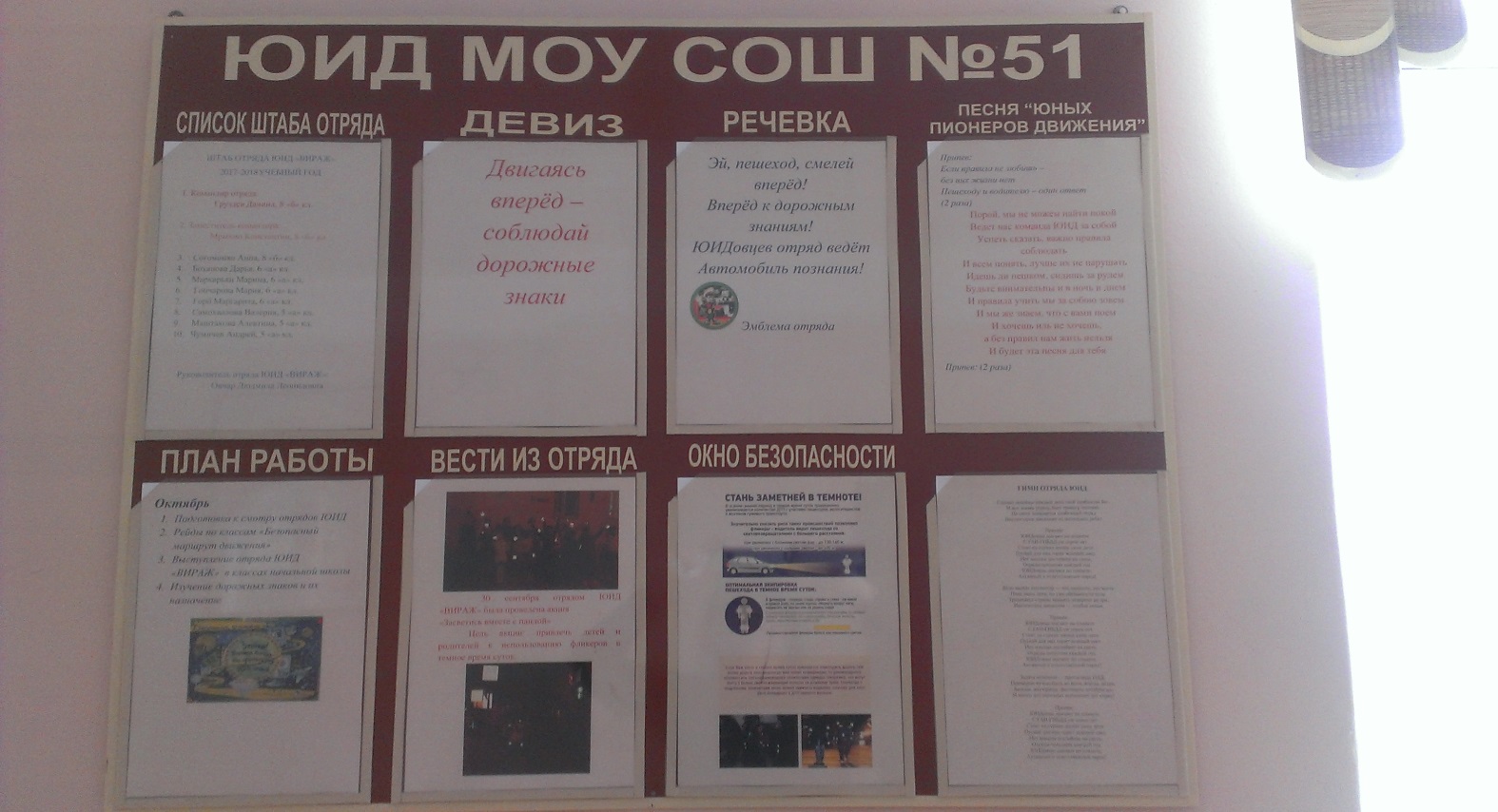 Уголок БДД
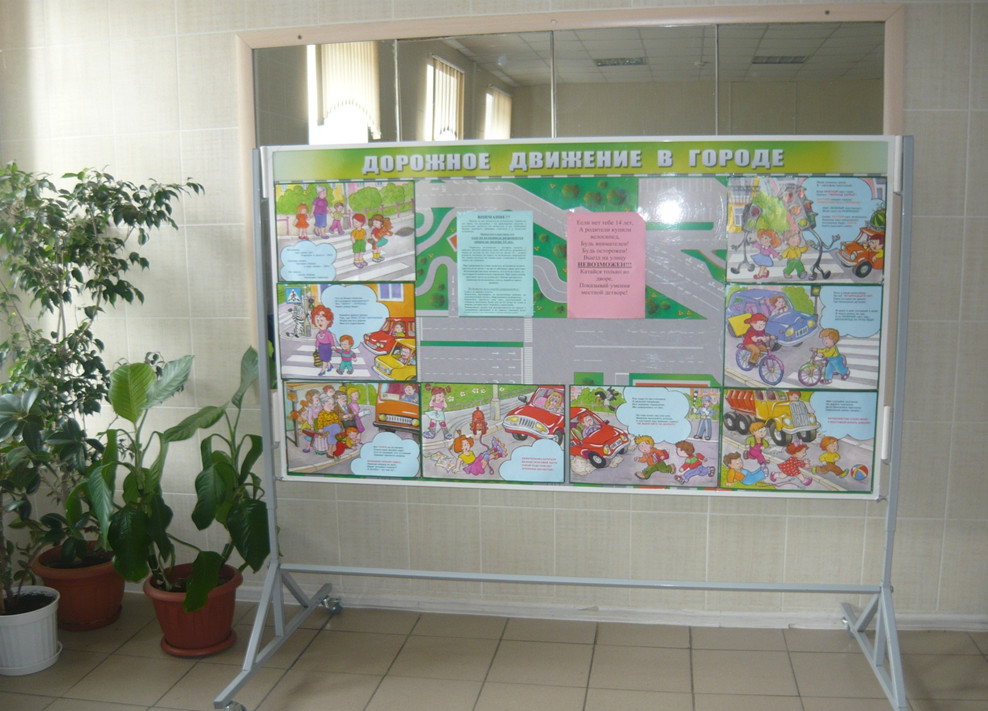 Руководитель отряда ЮИД «ВИРАЖ» Овчар Людмила Леонидовна  с сентября 2017 года активно и творчески  продолжает  традиции отряда
Акция «Засветись вместе с пандой»
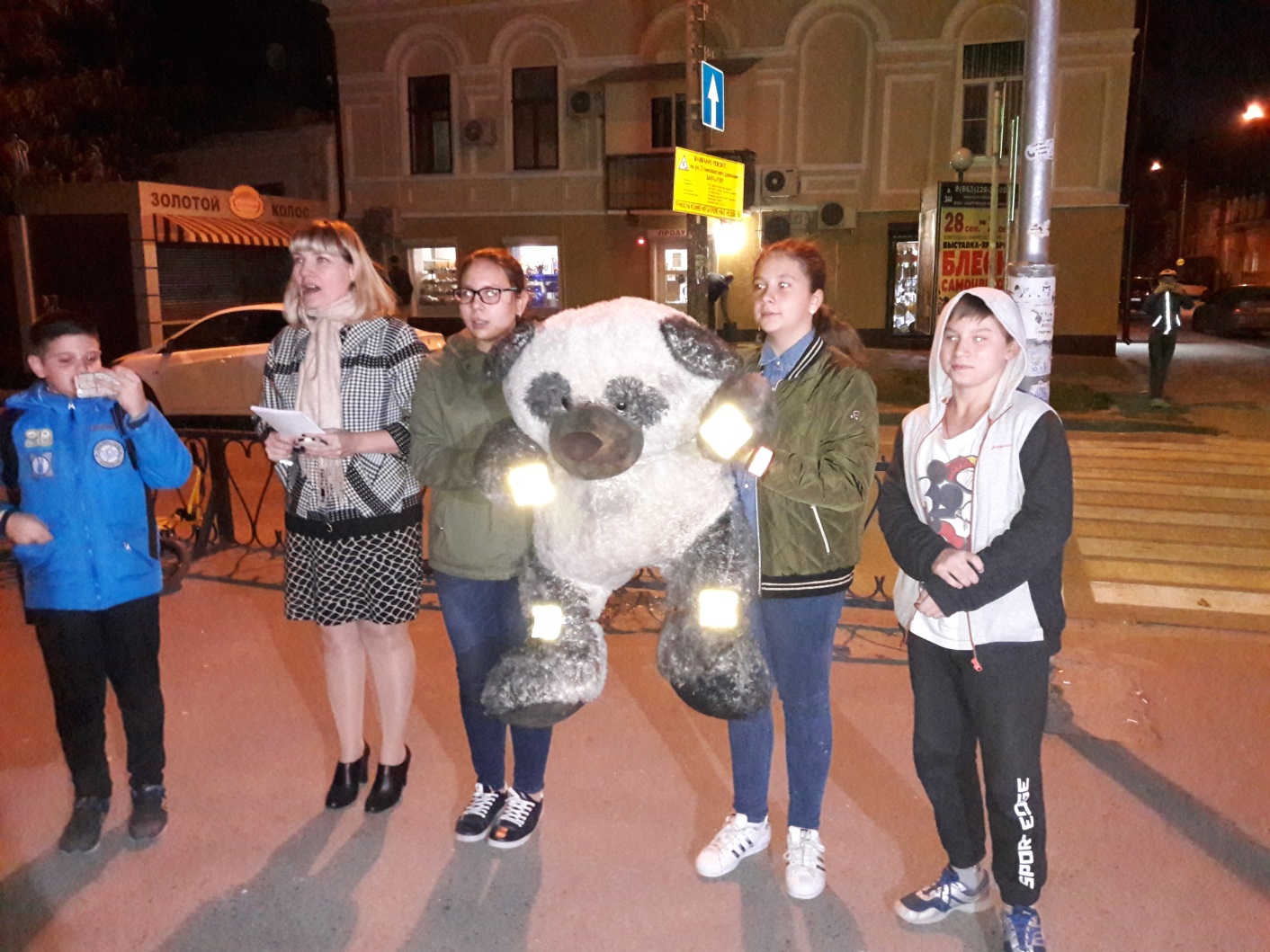 Заместитель директора  «Лицея №51» по ВР – председатель школьной комиссии «За безопасность движения»
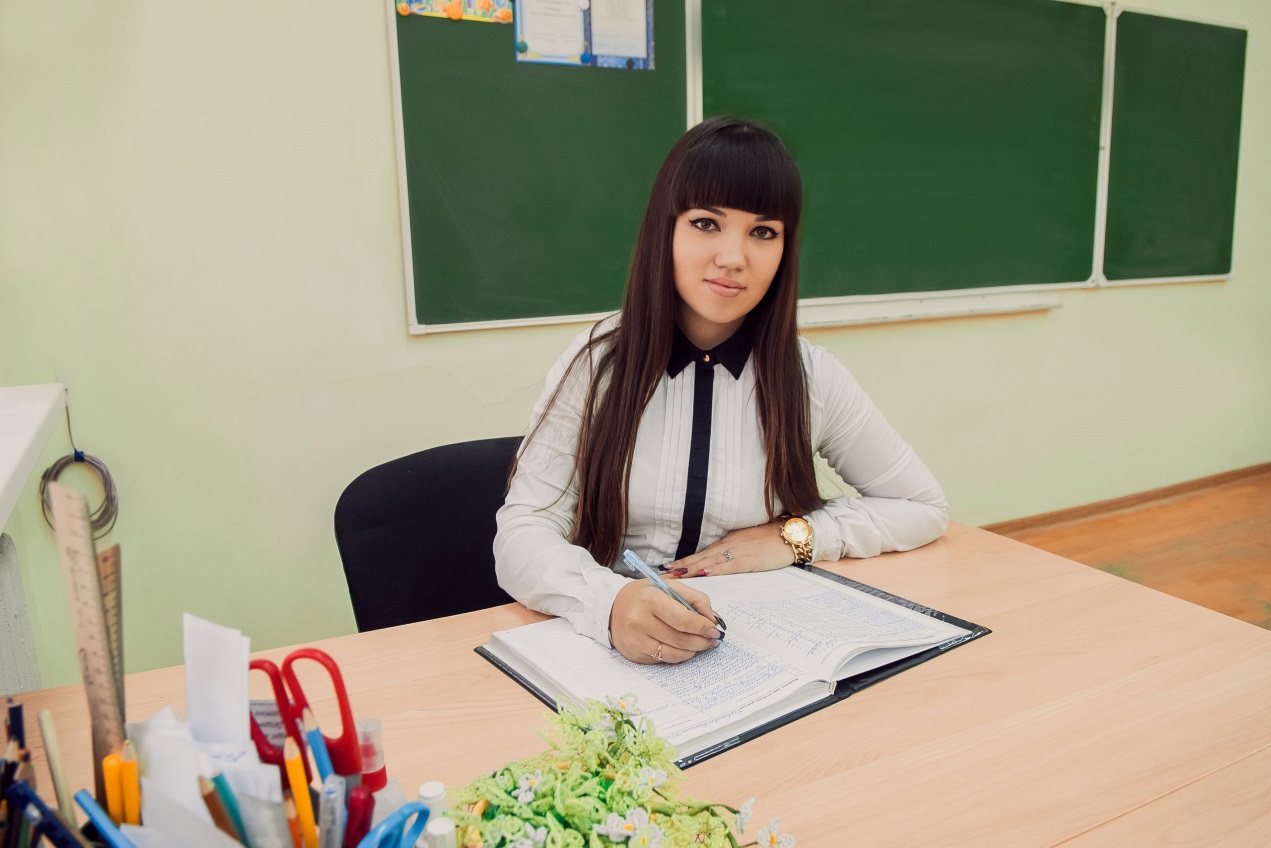 Червякова Таисия Юрьевна

    Руководит работой по профилактике ДДТТ
НАШИ ПРЕДШЕСТВЕННИКИ ЮИДОВСКОЕ ДВИЖЕНИЕ В МБОУ «ЛИЦЕЕ                           № 51»               ИСТОРИЯ ОТРЯДА ,  ДЕЙСТВУЮЩЕГО               С 1998 ПО 2017 (официально зарегистрирован в 2008 году)
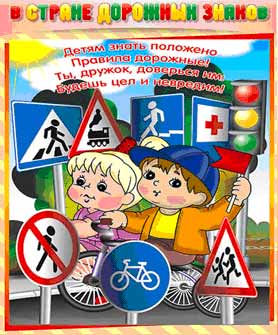 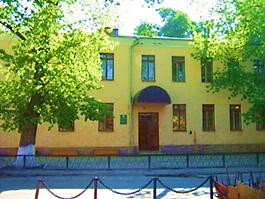 Ребята 5 «а» 2008 года  класса разработали для отряда  Юид такую форму
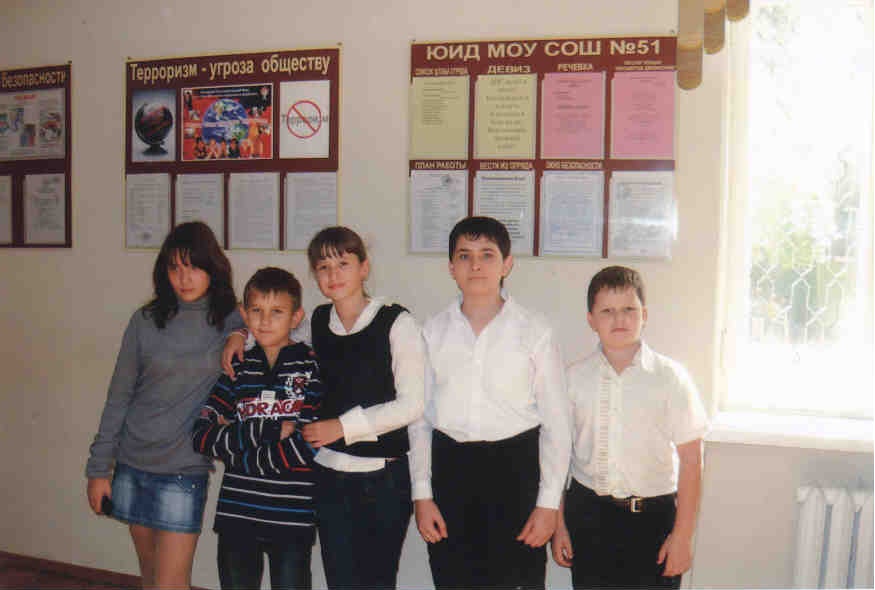 Началась продуктивная работа
Выбрали штаб ЮИДа
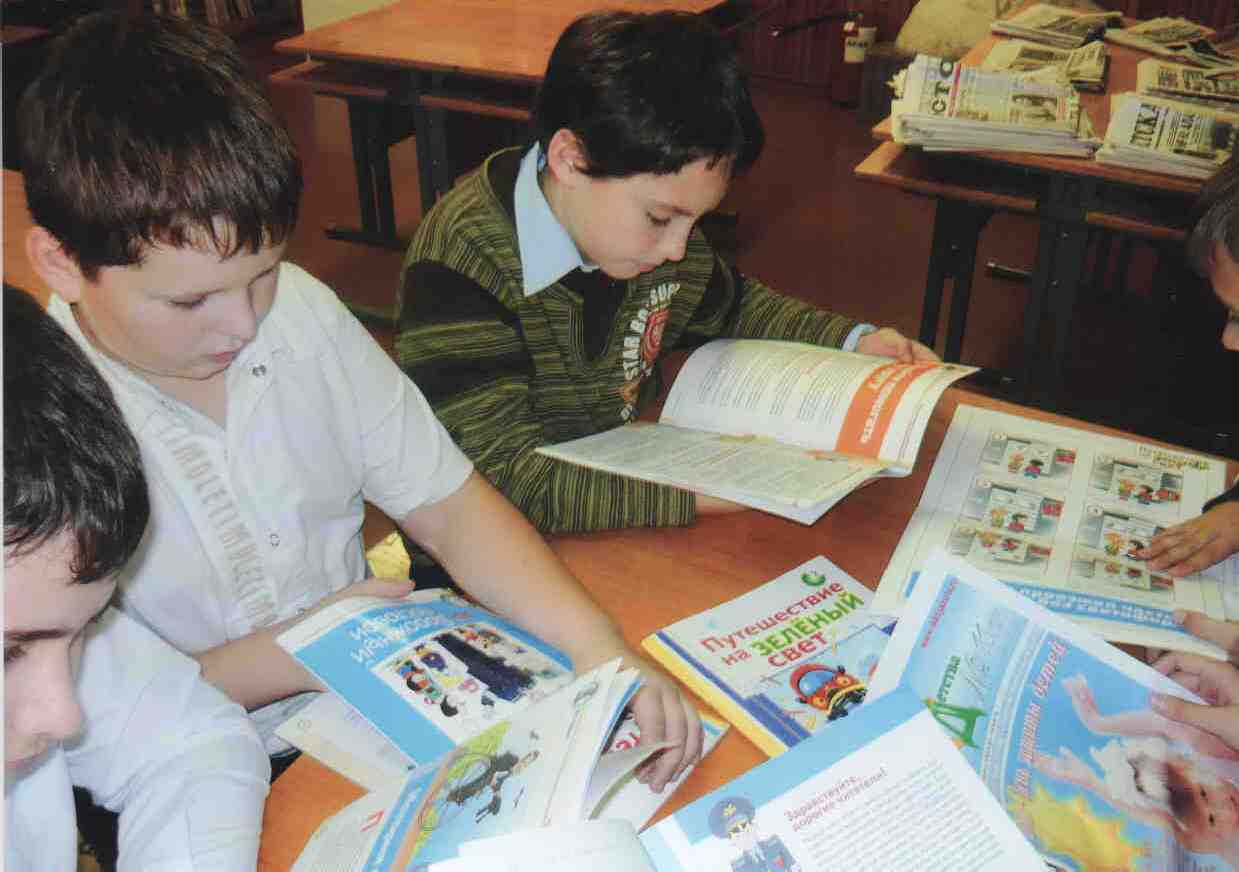 Увлекательная
полезная
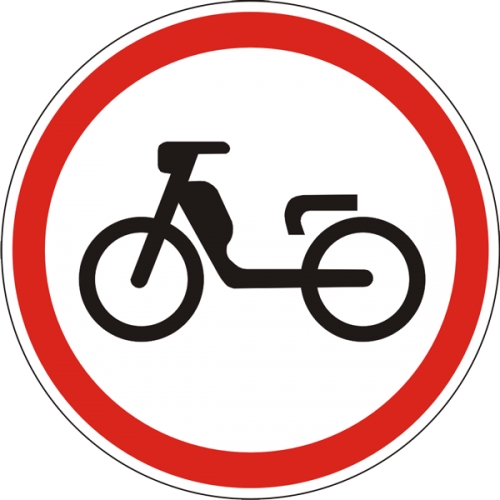 Нужная
Хорошо изучили 
дорожные знаки !
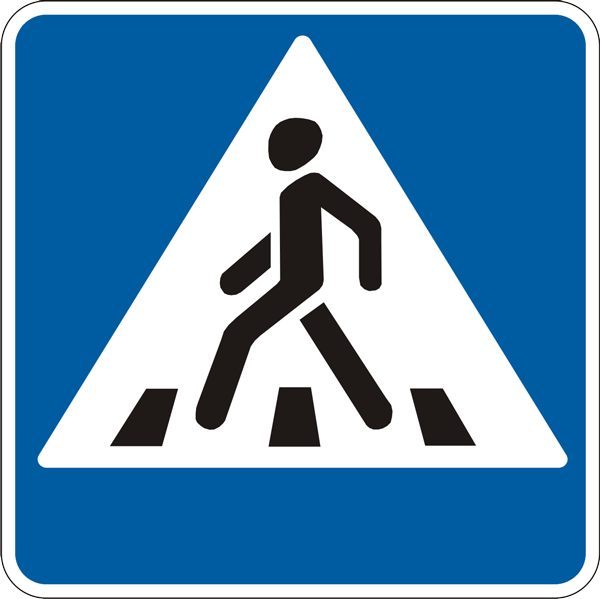 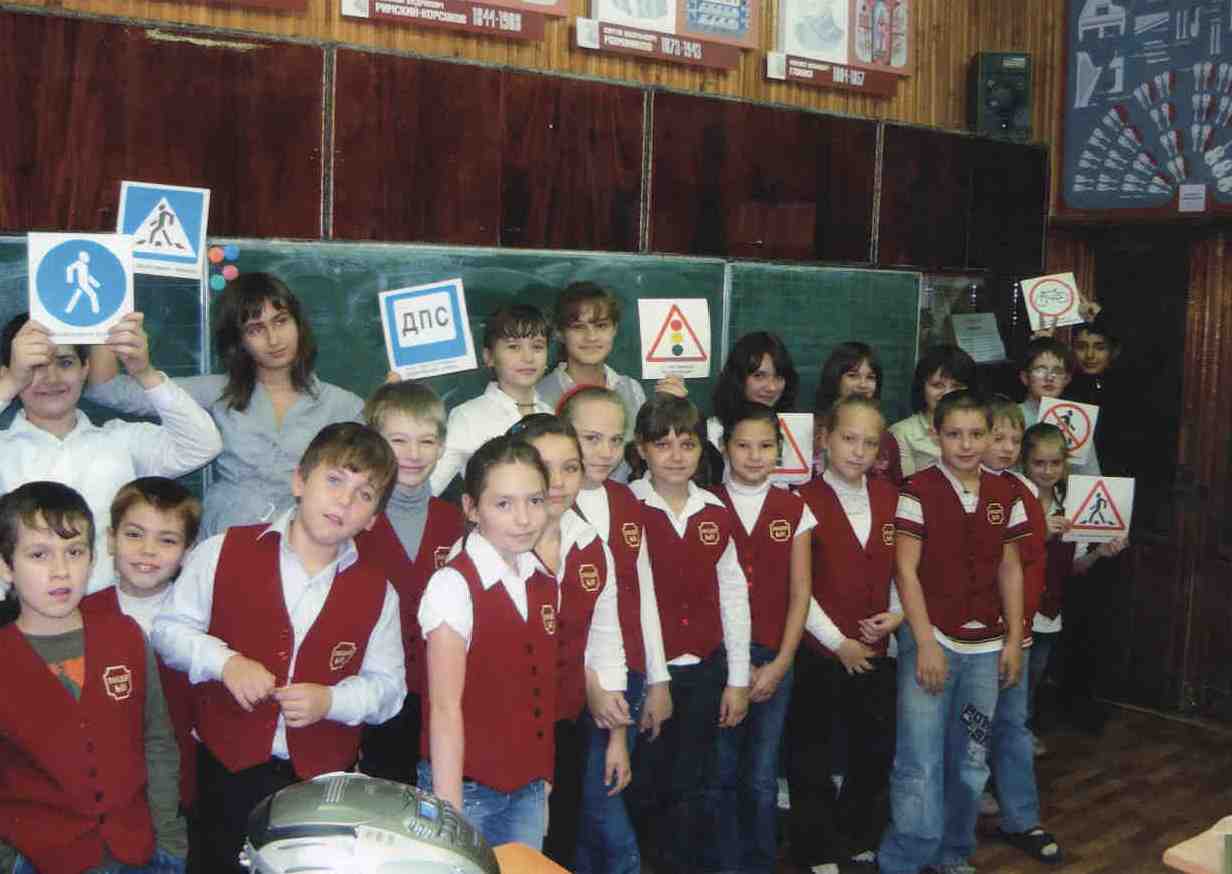 Поделились своими знаниями 
            с младшими
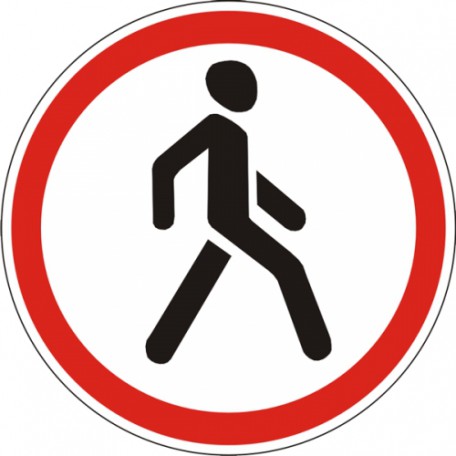 Регулярно по плану работы проводили конкурсы на лучший рисунок в лицее № 51
Самый любимый конкурс в лицее- 
 «Сказка в стране ПДД»
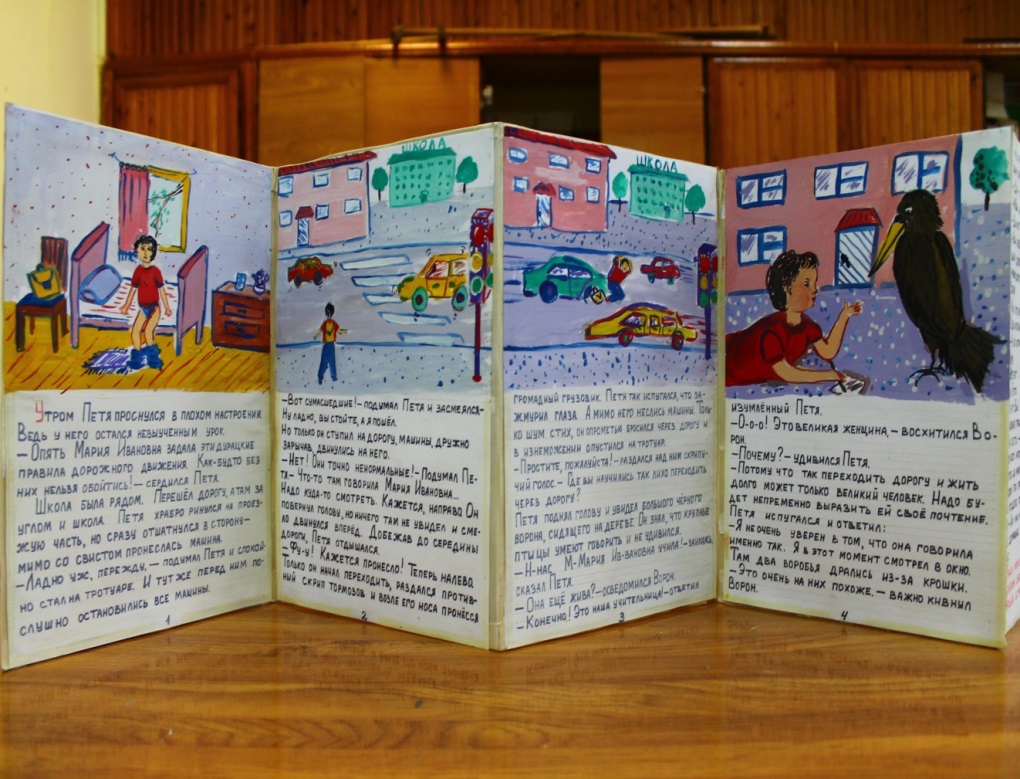 Книжка-раскладушка , 
победившая в конкурсе сказок 
на тему по ПДД
Пособие , изготовленное ребятами вместе с учителем физики
Перед  выступлениями  на районных соревнованиях  отряд  Юид  Лицея № 51 были в себе  всегда  уверенны  и  часто  приносили победы
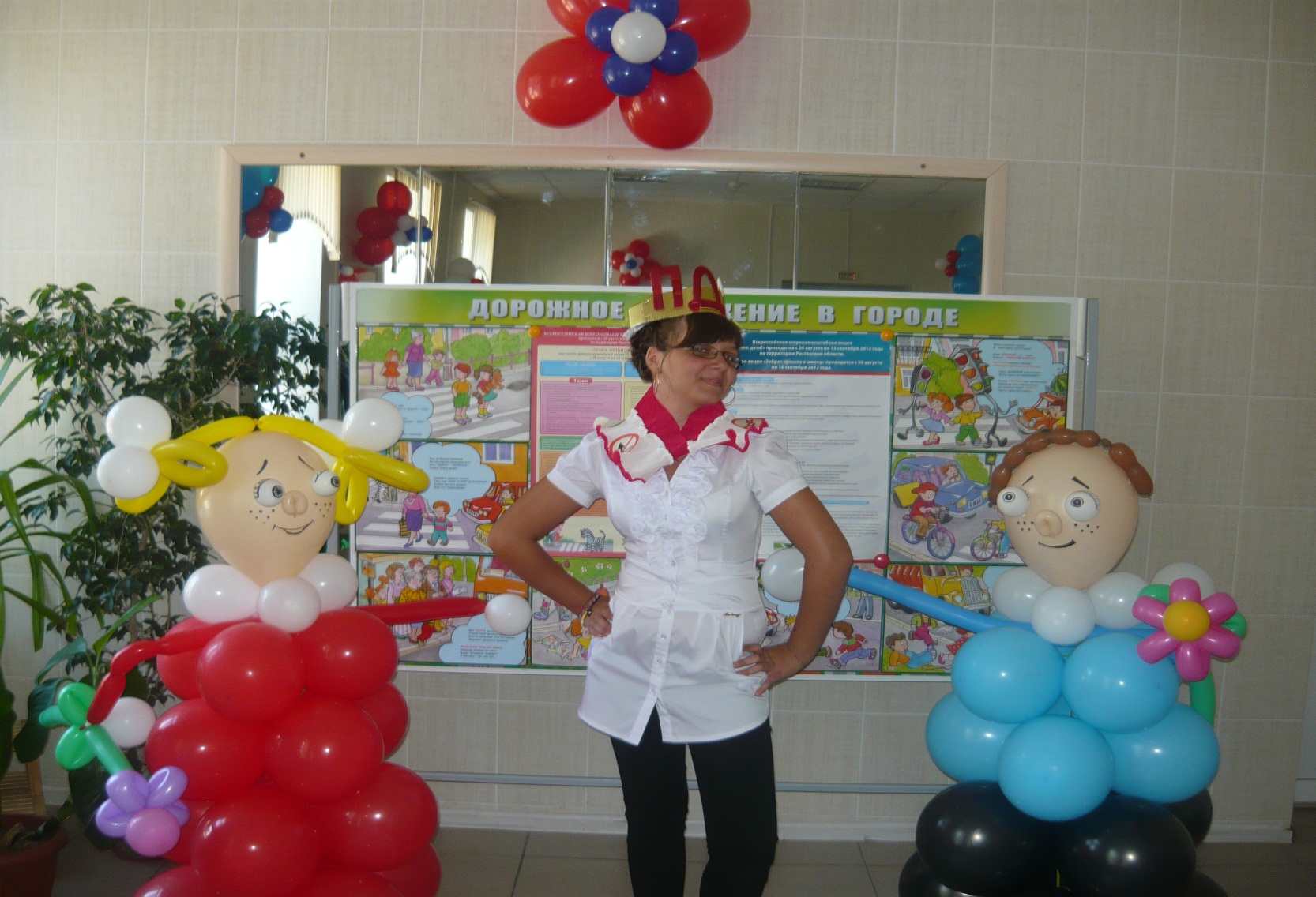 2010-2013
Мы приняли эстафету интересной работы и яркой организационной деятельности в пропаганде знаний по ПДД .
2016 год смотр отрядов ЮИД
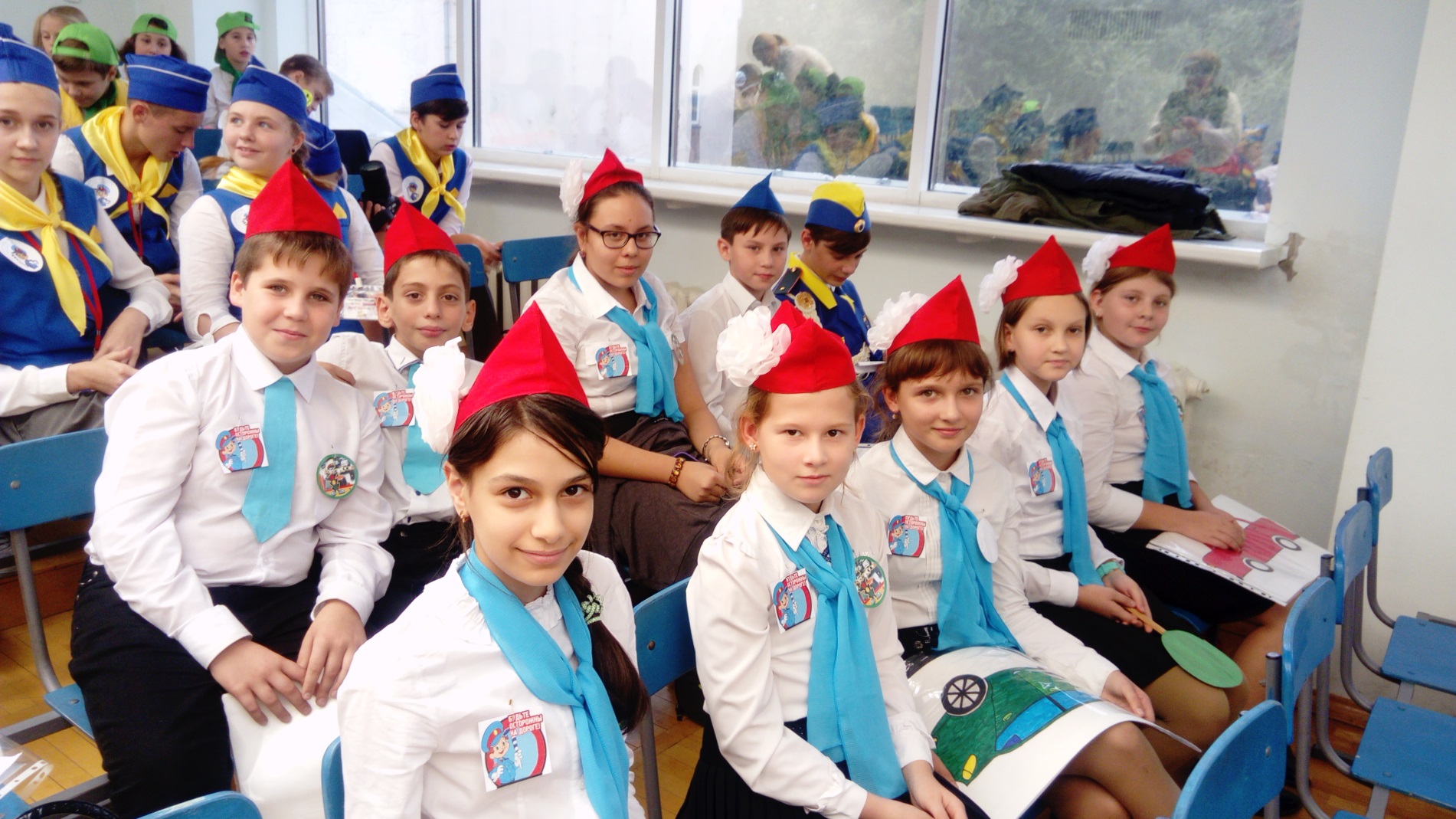 20.11.2016 года День памяти жертв ДТП
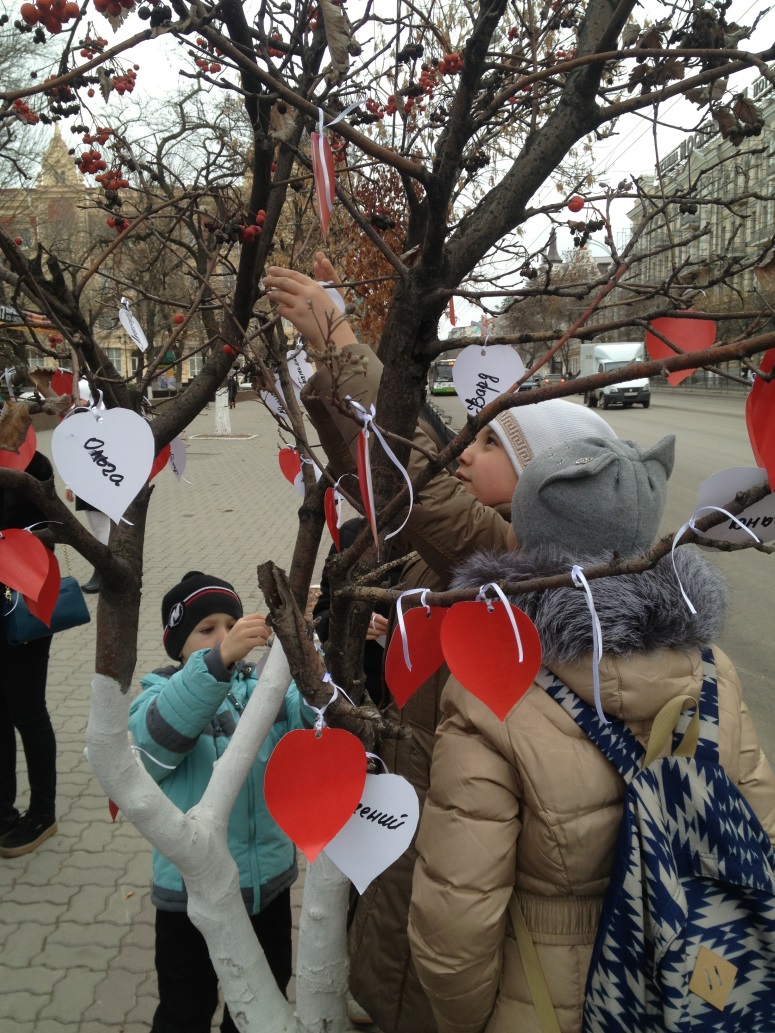 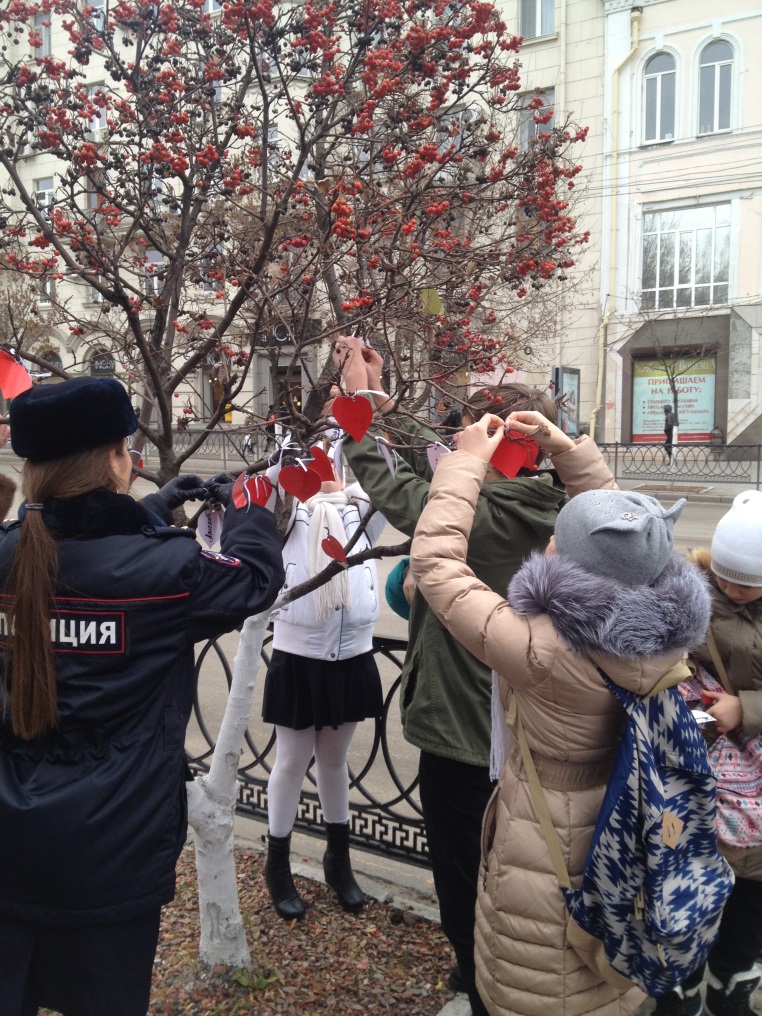 Посвящение первоклассников в пешеходы
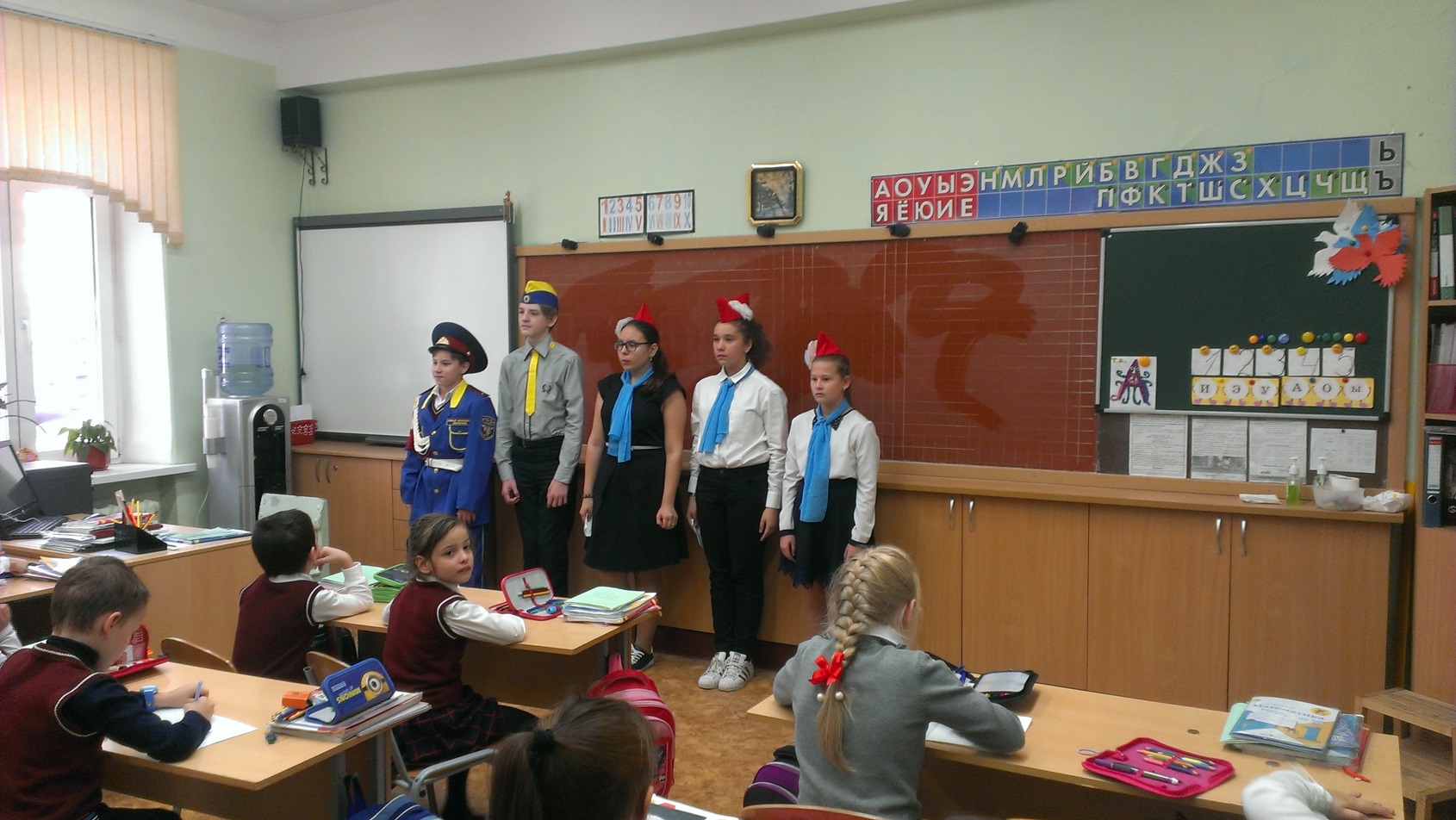 Акция «Засветись вместе с пандой»  сентябрь 2017
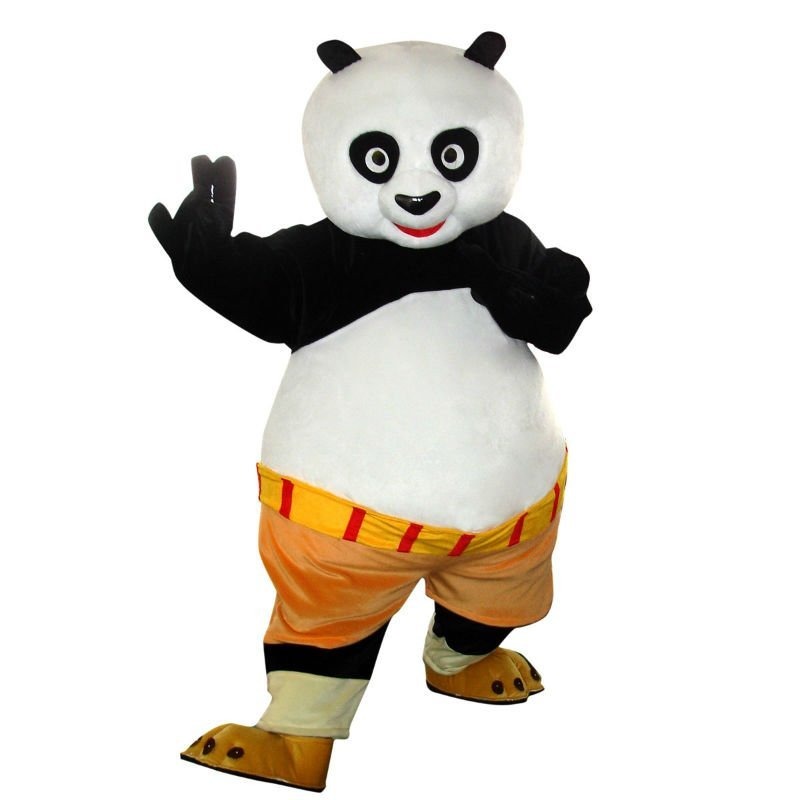 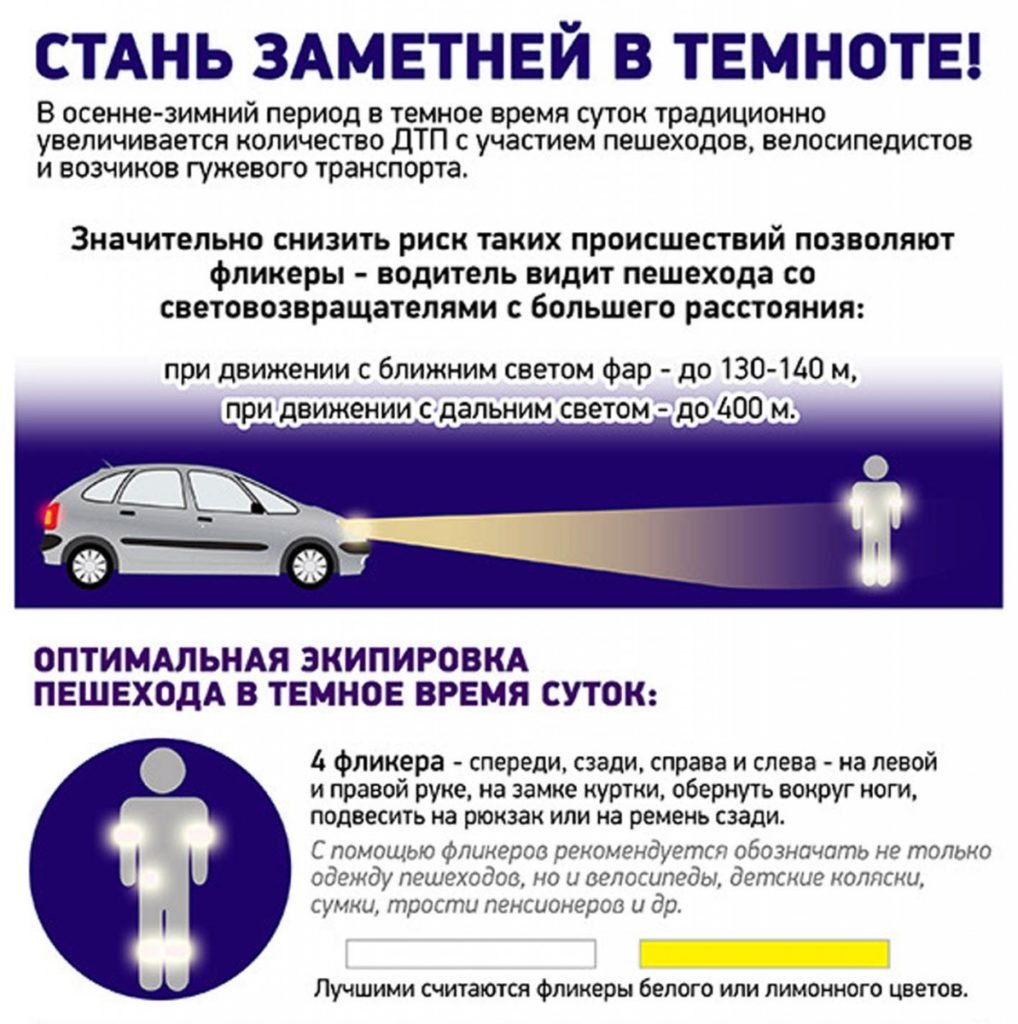 Цель акции:
Развивать устойчивые навыки безопасного поведения на улице, использование фликеров в темное время суток
I этап: Подготовительный.
Подготовка памяток и фликеров к акции
Инструктаж перед началом акции
Крепление фликеров на портфели первоклассникам
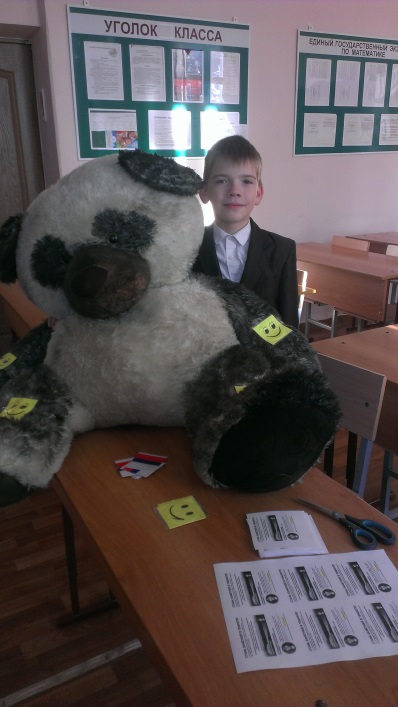 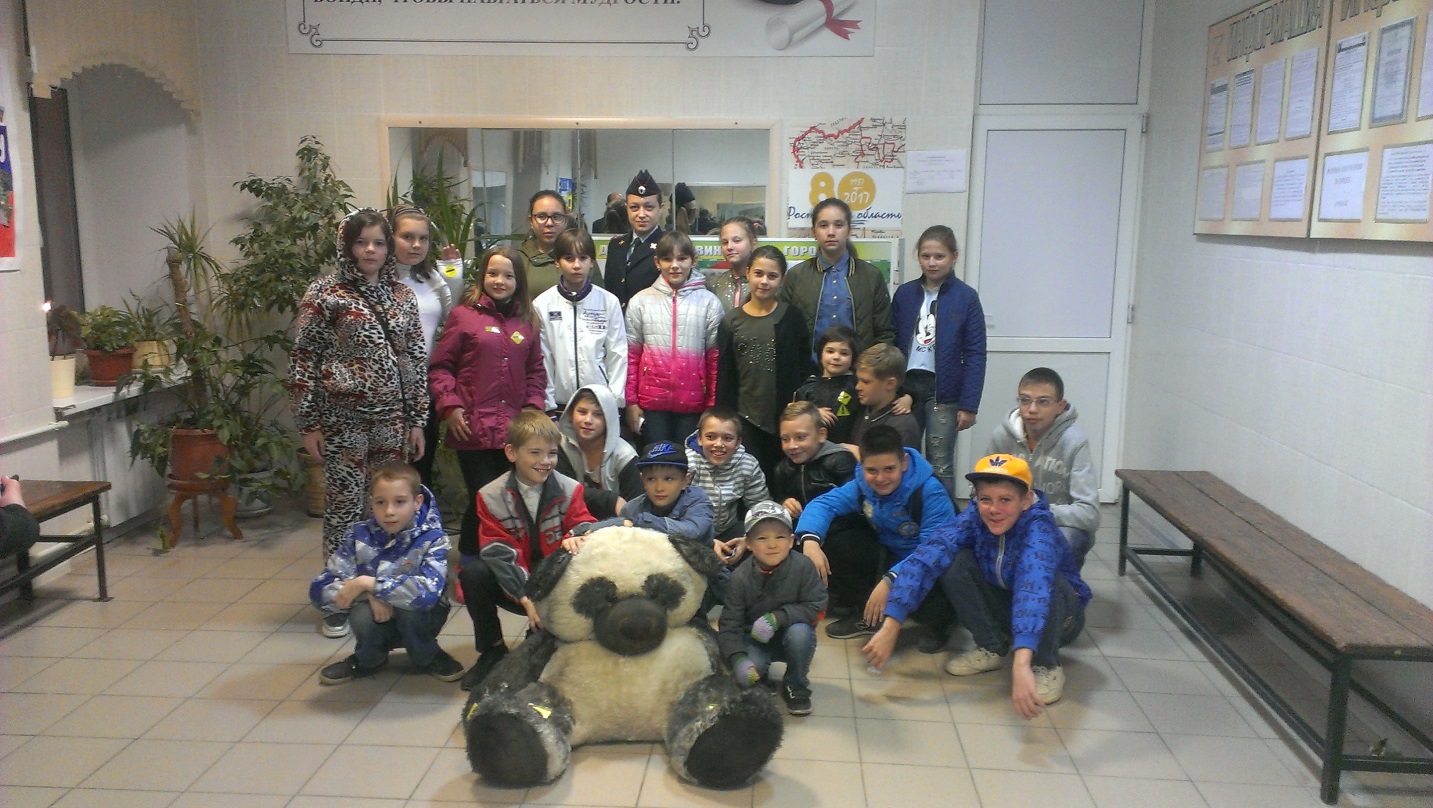 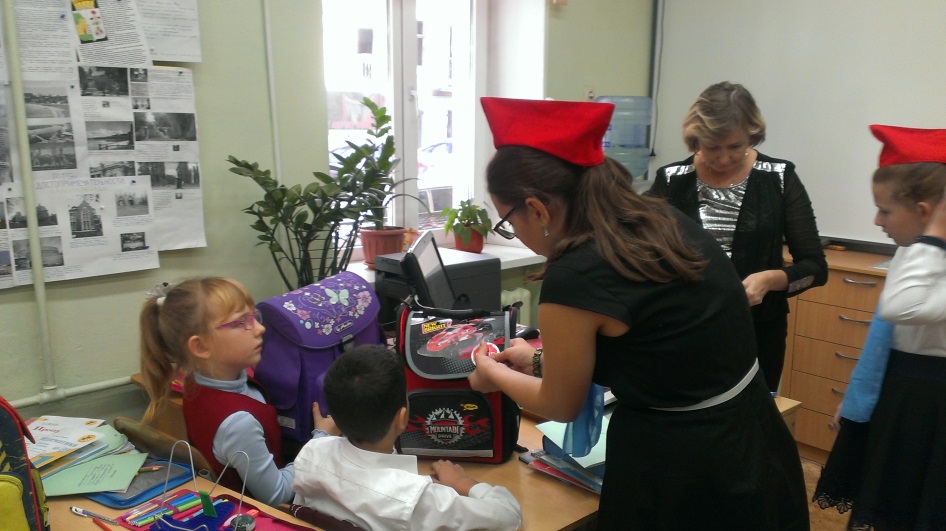 II этап: Основной
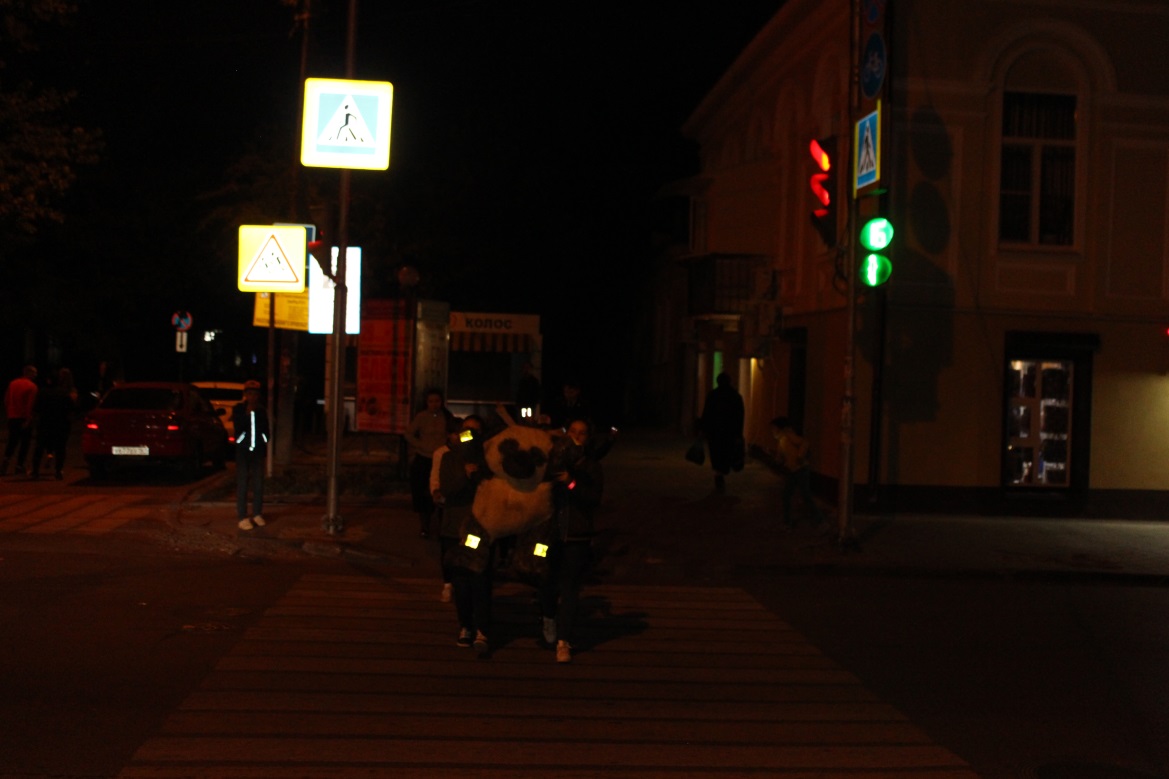 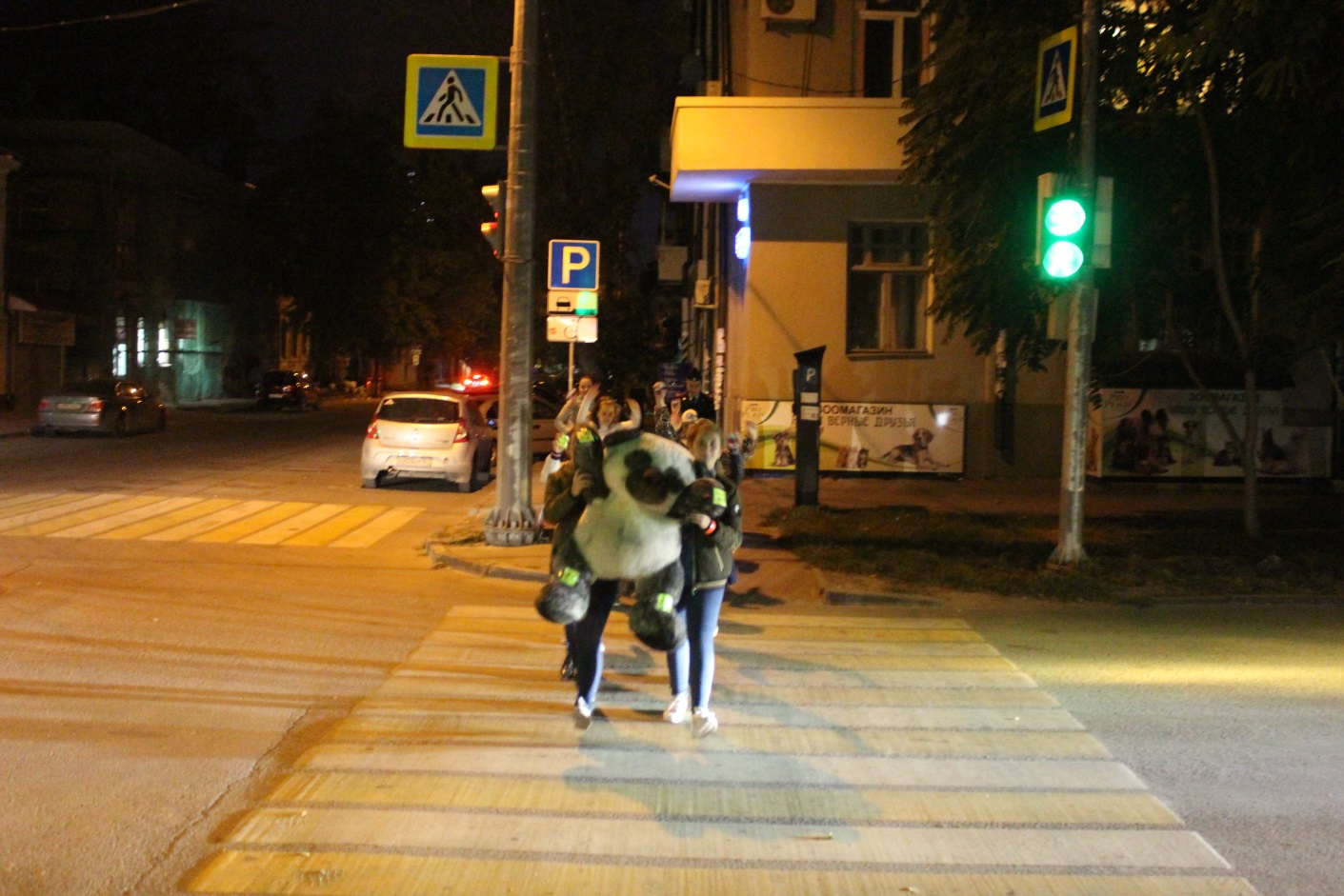 III этап: Заключительный
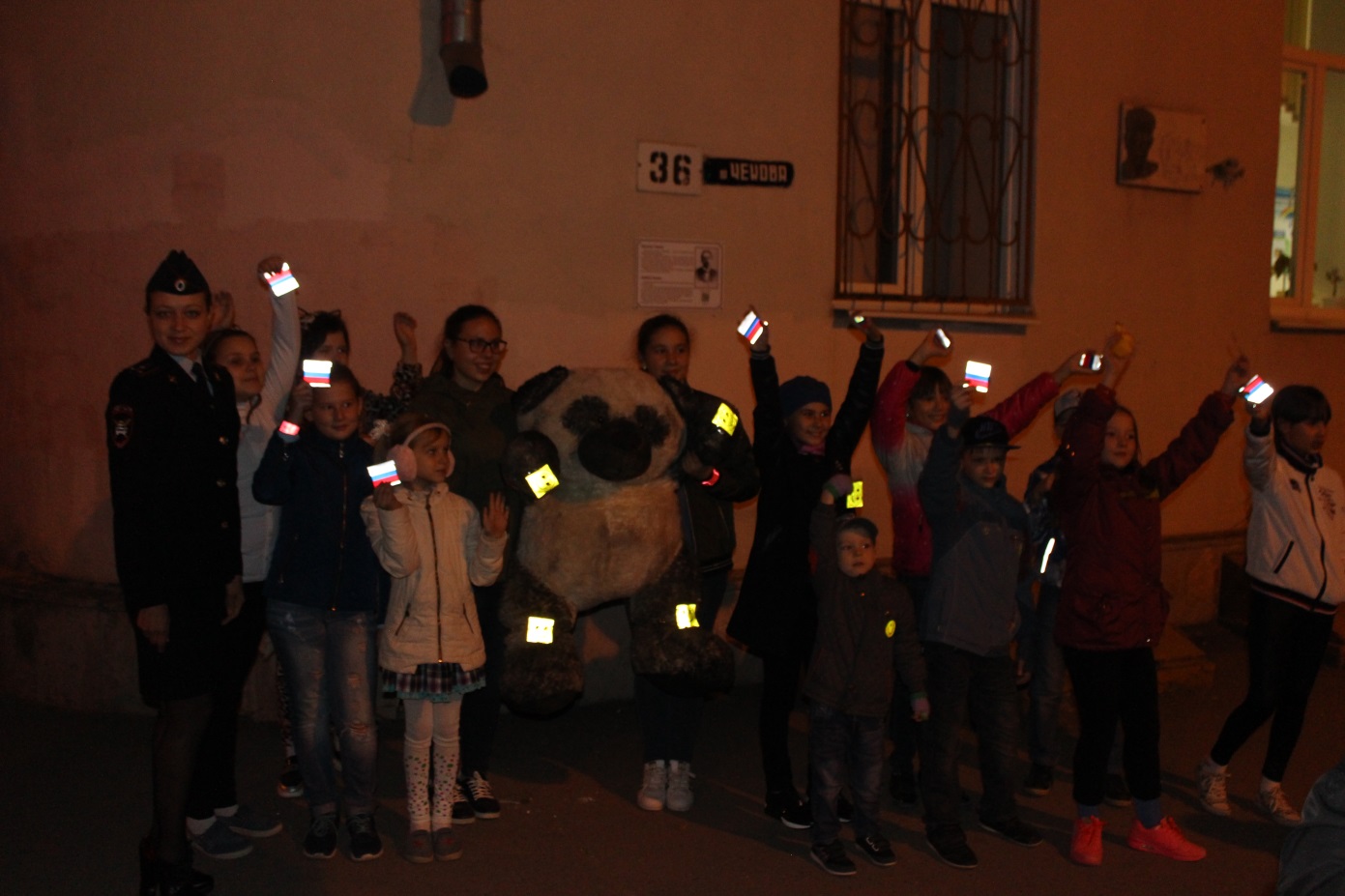 Спасибо за внимание!Соблюдайте правила дорожного движения! Берегите себя!